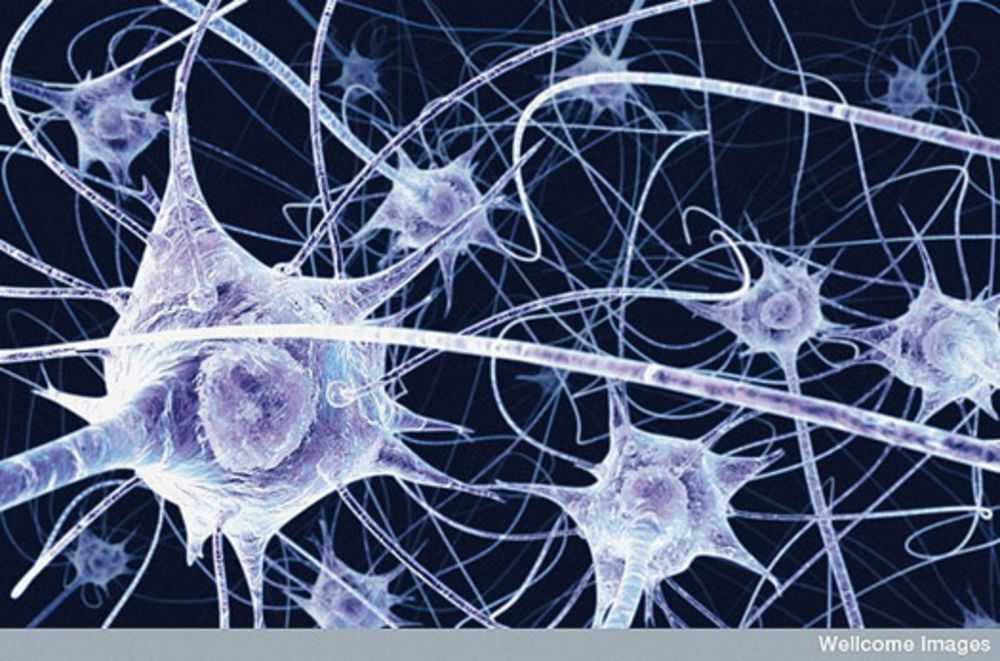 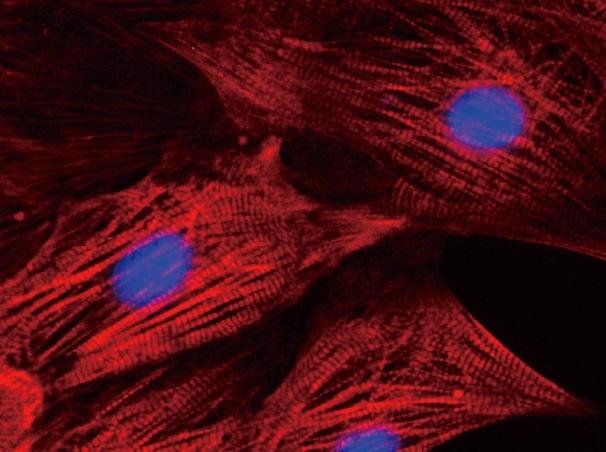 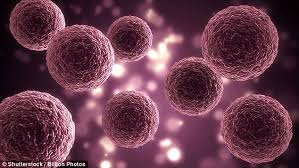 Cells
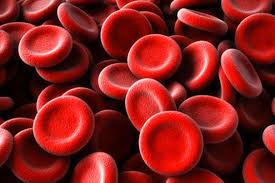 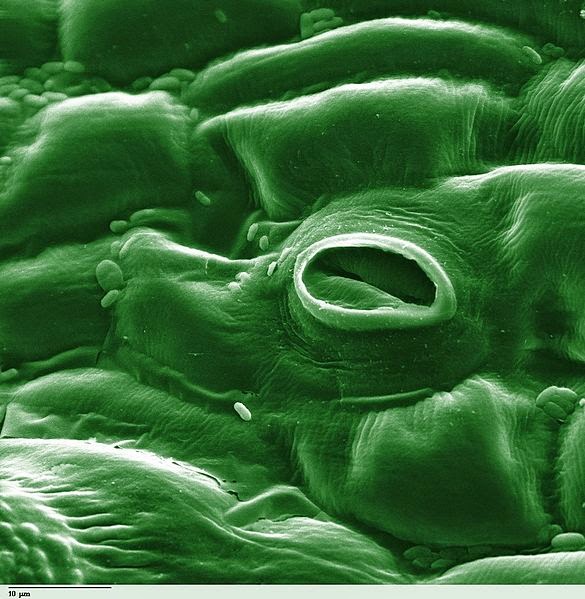 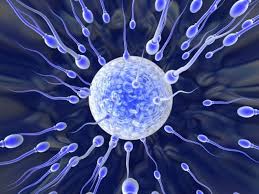 Cells
Robert Hooke:
mid-1600’s 
Viewed cork (plant material) –saw empty chambers “cells”
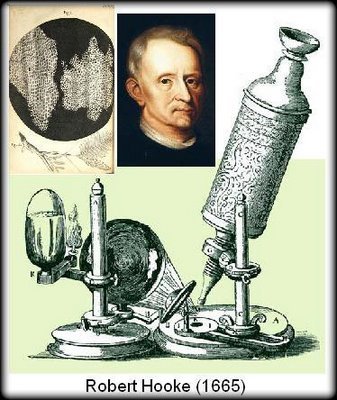 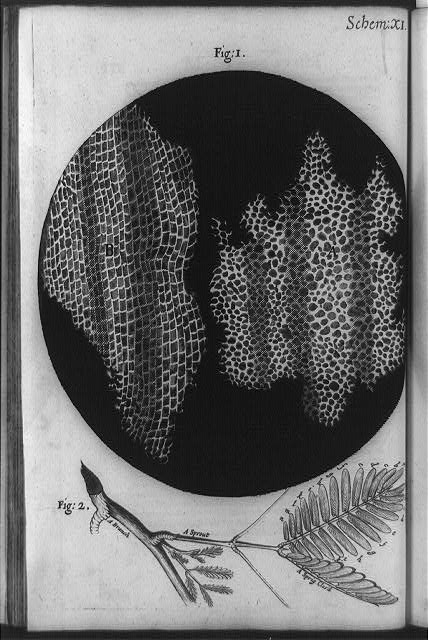 Cells
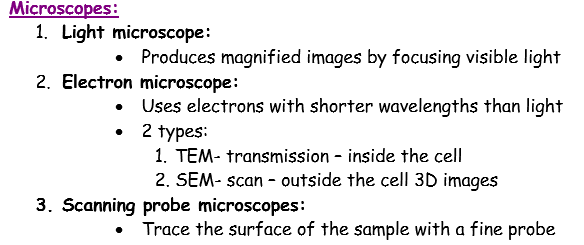 http://www.classzone.com/cz/find_state.htm
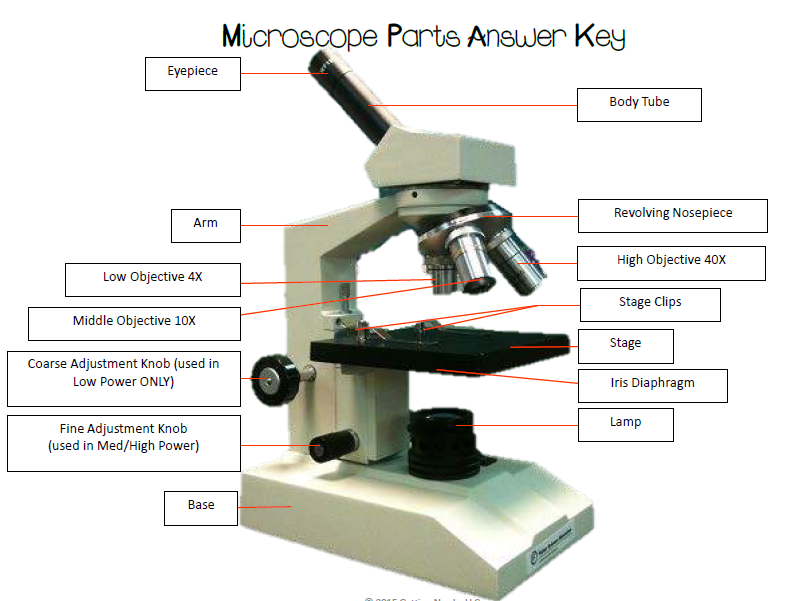 Cells
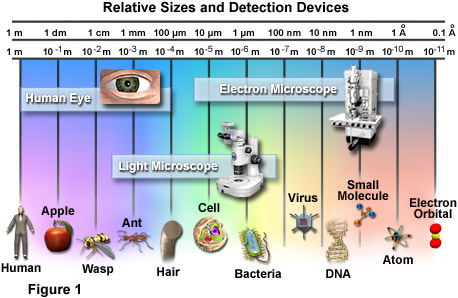 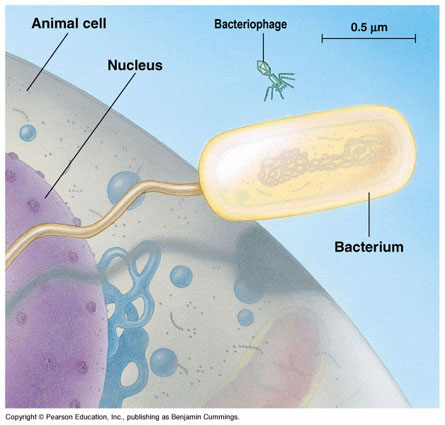 http://learn.genetics.utah.edu/content/cells/scale/
Level of Organization
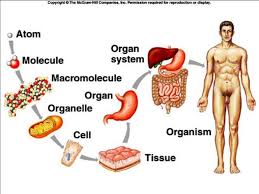 Cells
Unicellular – One cell = organism


 Multicellular – 
  Many cells = organism
  Cells are specialized
What are Cells?
Cells are the basic building blocks of all living things. 
The human body is composed of trillions of cells. 
They provide structure for the body, take in nutrients from food, convert those nutrients into energy, and carry out specialized functions. 
Cells also contain the body’s hereditary material and can make copies of themselves.
Cell Theory
1. All living things are made of cells.
2. Cells are the basic unit of life.
3. All cells come from other cells.
Cells
Two types:
Prokaryotic
Eukaryotic
[Speaker Notes: To give students an idea of scale in terms of the size of the cell, check out this site: 

http://learn.genetics.utah.edu/content/cells/scale/]
Cells
2.  Cells are the most basic unit of life. 

Two types:
no
yes
no
yes
Binary fission
mitosis
unicellular
uni- or multicellular
Yes, made of peptidoglycan
Only fungi and plants, made of chitin or cellulose
Animals, plants, fungi, protists
Bacteria
Cells –Prokaryotes and Eukaryotes
Although there are two types, all cells have:
Ribosomes
Genetic material (DNA or RNA)
Cell membrane
Cytoplasm
[Speaker Notes: To give students an idea of scale in terms of the size of the cell, check out this site: 

http://learn.genetics.utah.edu/content/cells/scale/]
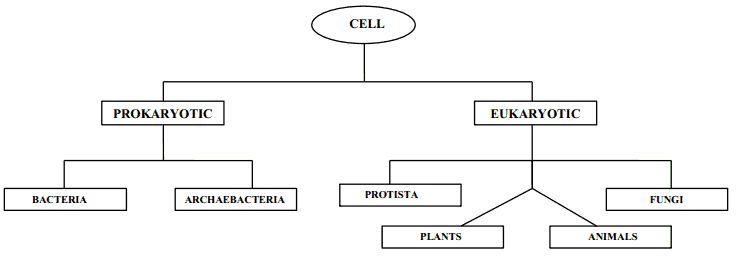 Organelles
Specialized structures within the cell that work together to help the cell function “little organs”

Think of them as “little organs” within the cell working together for one main purpose → TO MAKE PROTEINS! #proteinsmatter
Bacteria Cell
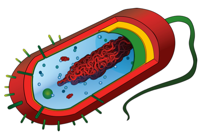 Cell (Plasma) Membrane
Structure
Surrounds the outside of ALL cells! 
Made of two layers (known as the phospholipid bilayer)

Job
Controls what goes in and out of the cell
Phospholipid Bilayer
2 layers of fats
Fats = phospholipids 
LOTS of Proteins 
“Fluid-Mosaic Model- composed of many parts that move around freely
Cytoskeleton
Structure
Threadlike fibers
Made of proteins



Job
Give the cell shape
Can also move organelles around
Provide structural support
Cytoplasm
Structure
Jelly-like substance
Mainly made up of water

Job
Holds everything in place
Nucleus
Structure
Control Center
Contains DNA (genetic material)
Surrounded by a nuclear membrane/envelope with pores that control what goes in and out
Job
Protect the DNA that controls the activities of the cell
Nucleolus
Structure
Inside of the nucleus


Job
Makes rRNA which make up ribosomes
Ribosomes
Structure
Made of proteins and rRNA
Located on Rough ER and floating in cytoplasm

Job
Make proteins!!!
Rough ER (Endoplasmic Reticulum)
Structure
Has ribosomes on surface
Hugs the nucleus


Job
Makes proteins!!! (assembles and exports proteins)
Smooth ER (Endoplasmic Reticulum)
Structure
No ribosomes on surface
Attached to Rough ER

Job
Makes lipids (membrane) (assembles and exports)
Golgi apparatus
Structure
Folded membrane 

Job
modifies, sorts, and ships proteins/materials where needed from ER
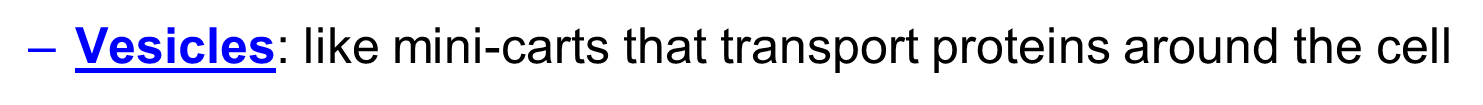 Lysosomes
Structure
Contain digestive enzymes

Job
Breakdown dead stuff (food, bacteria, old parts of cell, etc.); Clean up crew.
Vacuoles
Structure
Small and numerous in animal cells
One large central one in plant cells

Job
Storage (water, nutrients, waste, etc.)
Centrioles/Centrosomes
ANIMAL CELLS ONLY!!
Structure
Made of microtubules

Job
Appear during cell division
Help cell divide by pulling chromosomes apart
Cilia and Flagella
ANIMAL (and Bacteria) CELLS ONLY!!
Structure
Cilia: shorter, more numerous, like tiny oars
Flagella: longer, fewer (1-3)

Job
Cilia: move fluid across cell surface
Flagella: move entire cell
Mitochondria
Structure
Two parts: inner membrane and matrix (fluid part)

Job
Where cellular respiration happens
Breaks down food to release energy as ATP
POWERHOUSE OF THE CELL
Chloroplast
PLANT CELLS ONLY!!
Structure
Two parts: grana (stacks) and stroma (fluid)

Job
Where photosynthesis happens
Converts energy from sun → energy in sugar
Cell Wall
PLANT (and bacteria) CELLS ONLY!!
Structure
Made of cellulose (in plants), chitin (in fungi), and peptidoglycan (in bacteria)

Job
Protect and maintain shape
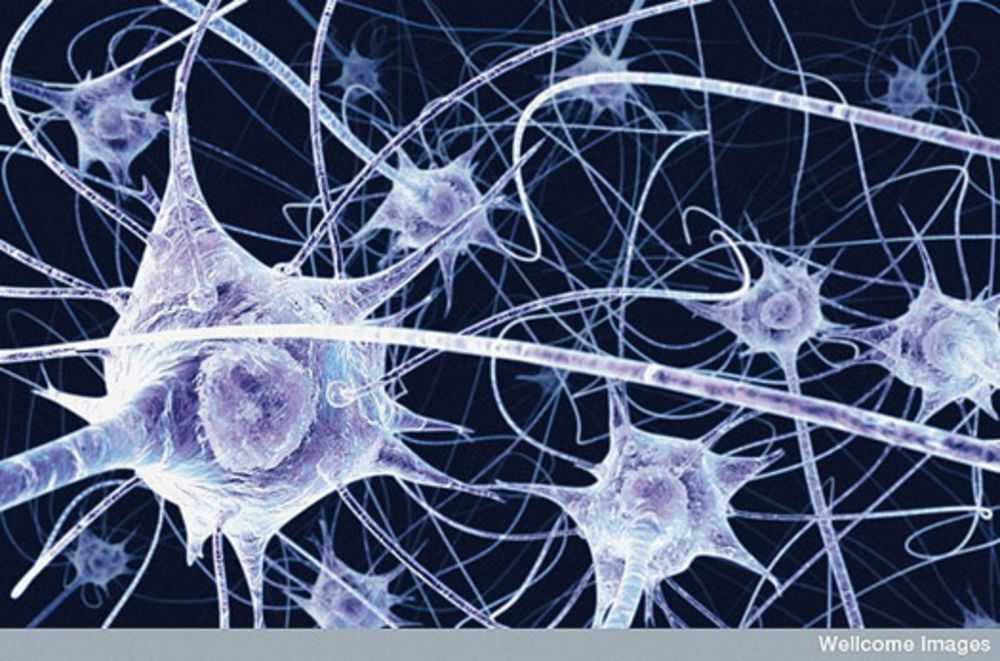 Cell Differentiation or Cell Specialization:
Cells develop in alternative ways to perform different tasks
Eukaryotic cells
Multicellular organisms
 	ex. Red blood cells are specialized to 
              transport oxygen
              Guard cells in plants open and close 
               the stomata
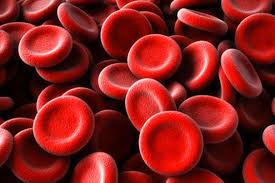 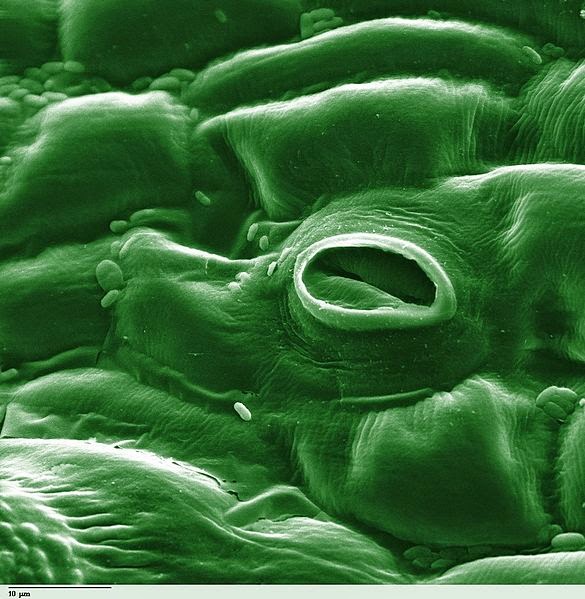 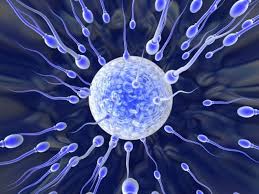 Cell Communication:
Cells communicate by sending and receiving signals
Signals may come from the environment, or they may come from other cells
To trigger a response, signals must be transmitted across the cell membrane
 Phototaxis- toward(+), away(-) light
Chemotaxis-toward(+), away(-) chemical stimuli